Tennyson & BrowningQuiz
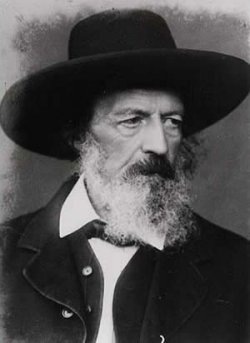 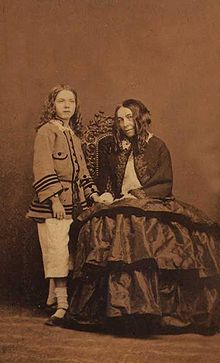 What animal can jump higher than a building?
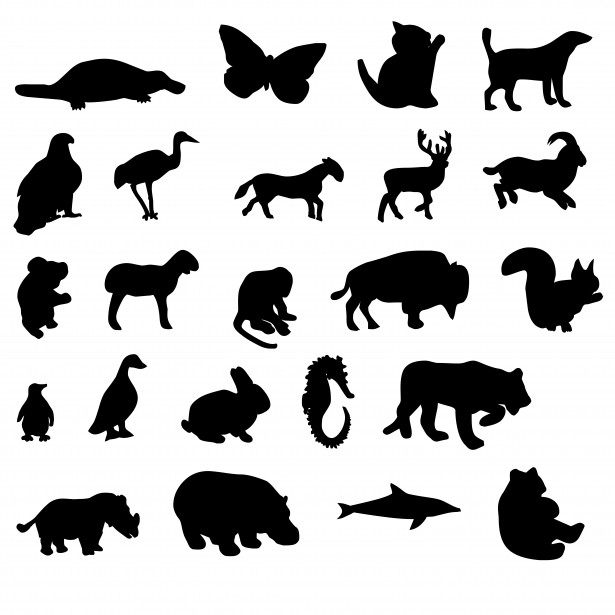 No animal can jump higher than a building!
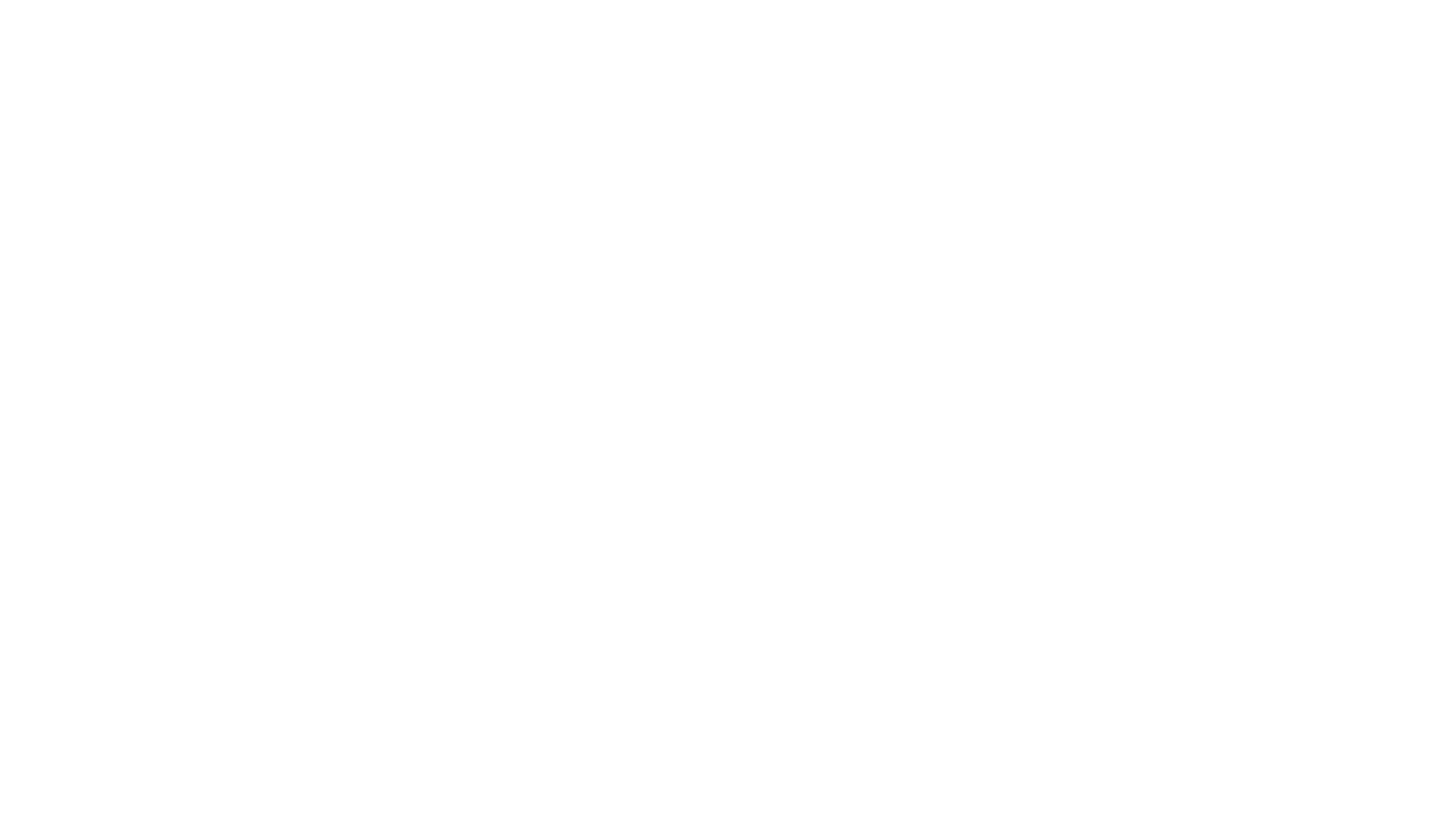 1. Name some inventions from the Victorian period (12 total).
Steam Power
Railways
Telegraph
Iron Ships
Loom
Printing Press
Gas Lighting
Photography
Anesthetics
Universal compulsory education
Sewers
Indoor plumbing
2. Which of the following famous phrases did Tennyson pen?

(a) Miles to go before I sleep
(b) The best-laid schemes of mice and men
(c) How do I love thee?
(d) ’Tis better to have loved and lost
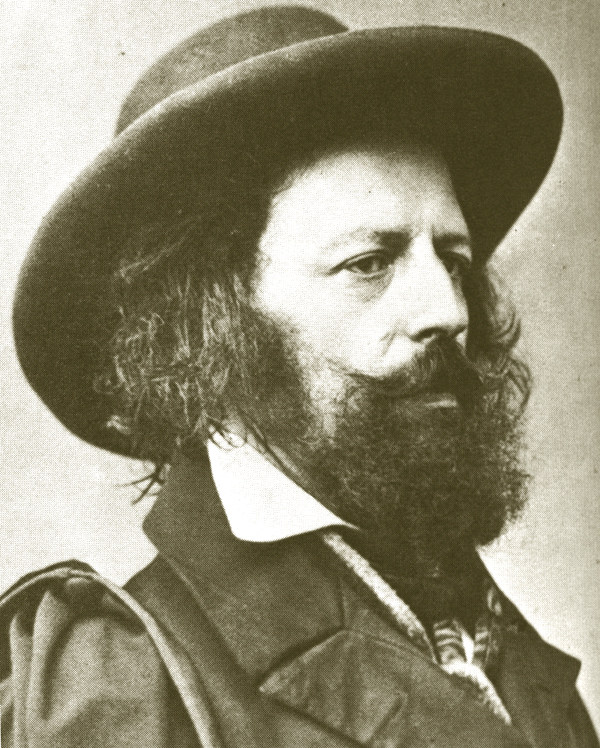 This Photo by Unknown Author is licensed under CC BY
Other phrases from Tennyson include:

(a) To strive, to seek, to find, and not to yield.
(b) Knowledge comes but wisdom lingers.
(c) I am a part of all that I have met.
(d) Dreams are true while they last, and do we not live in dreams?
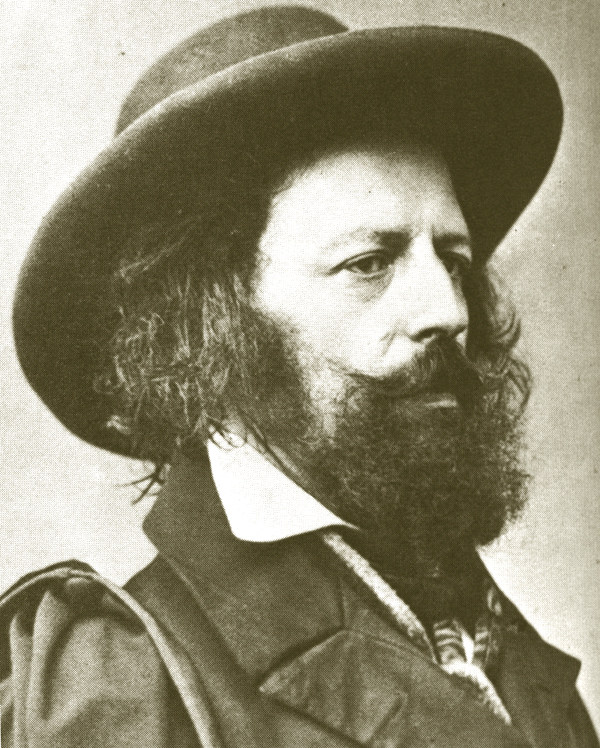 This Photo by Unknown Author is licensed under CC BY
3. For which of the following poems is classical mythology not the primary inspiration?

(a) “Crossing the Bar”
(b) “Ulysses”
(c) “Tiresias”
(d) “Tithonus”
(e)  “Lady of Shallot”
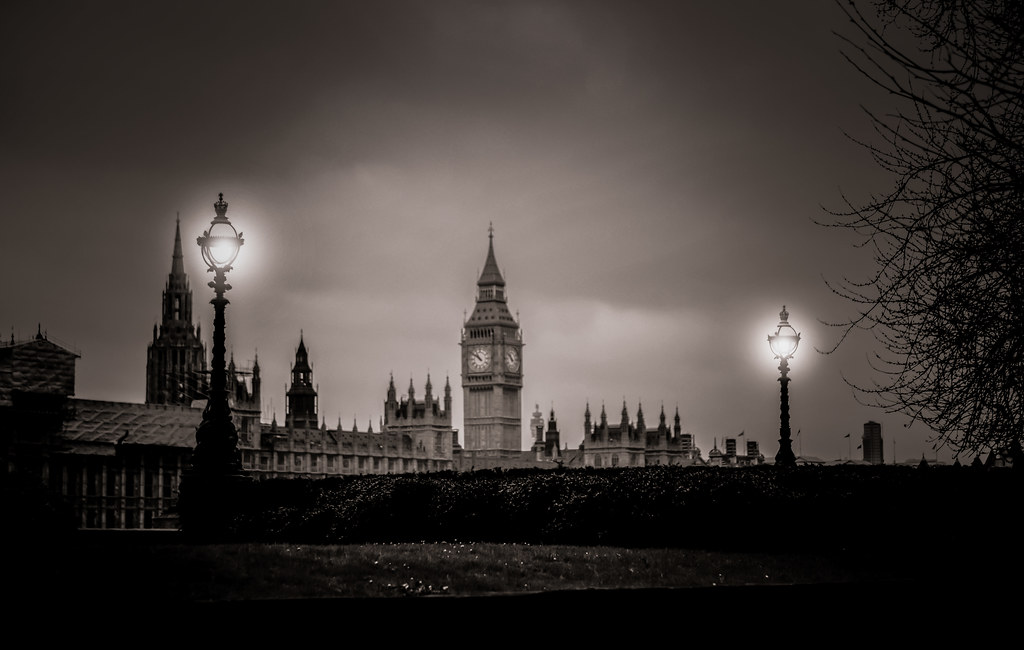 This Photo by Unknown Author is licensed under CC BY-NC-ND
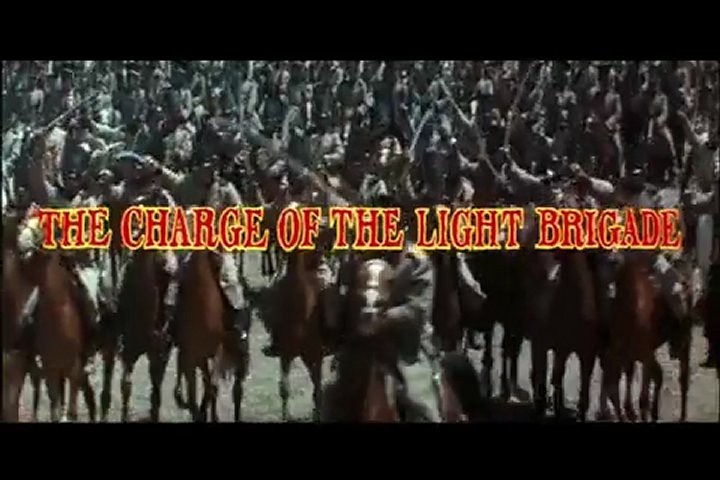 4. Which of the following historical events does “The Charge of the Light Brigade” describe?    D-Day    The Battle of Waterloo    The Battle of Bull Run    The Crimean War
5. The notion of “crossing the bar” is a metaphor for   (a) Praying to God(b)    Dying    (c) Becoming an attorney(d) Growing old
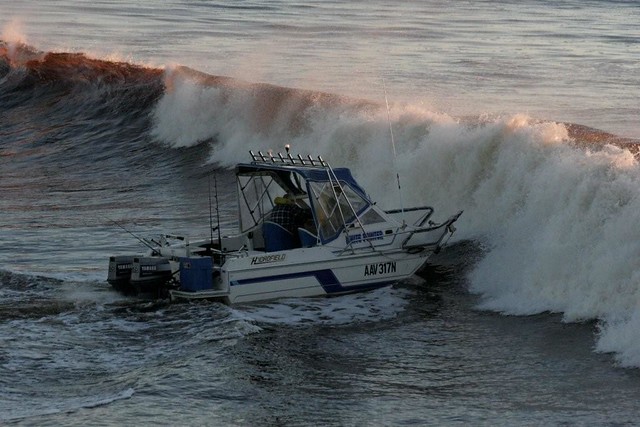 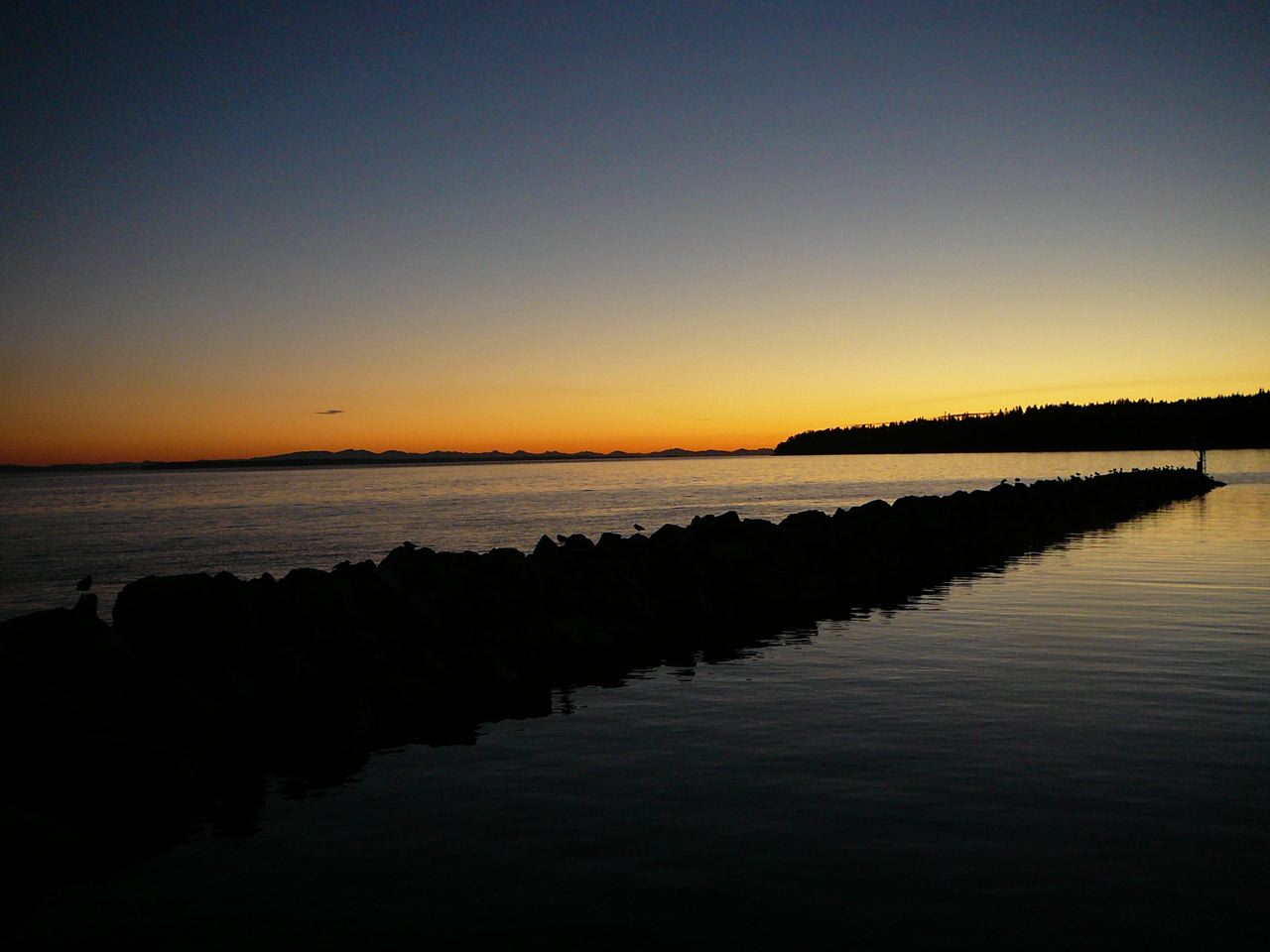 This Photo by Unknown Author is licensed under CC BY-NC-ND
This Photo by Unknown Author is licensed under CC BY-NC-ND
Elizabeth Barrett Browning
6. “The Cry of the Children” was written because?

(a) The Poverty Laws
(b) Children working in chimneys
(c) Children working in coal mines
(d) Her love for Robert Browning
(7) Elizabeth Barrett Browning (1806-1861) wrote a series of 44 poems, in secret, about the intense love she felt for her husband-to-be, poet Robert Browning. She called this series ________________________________, a title based on the pet name Robert gave her.
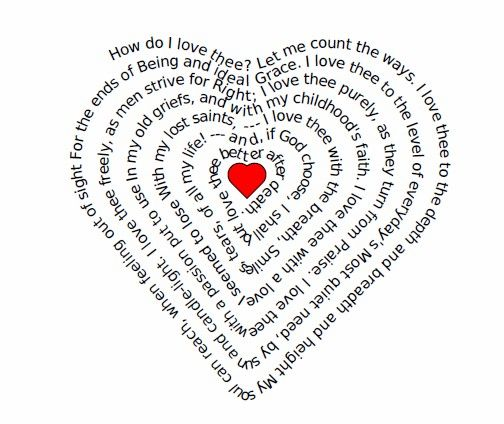 How did the bus driver see a dog in the road when there was a blackout?
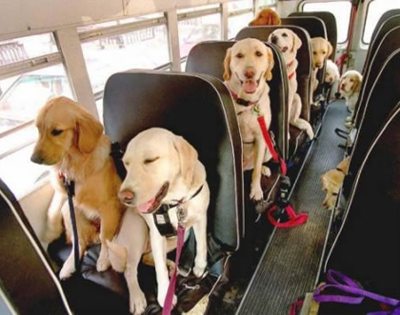 It was daylight.
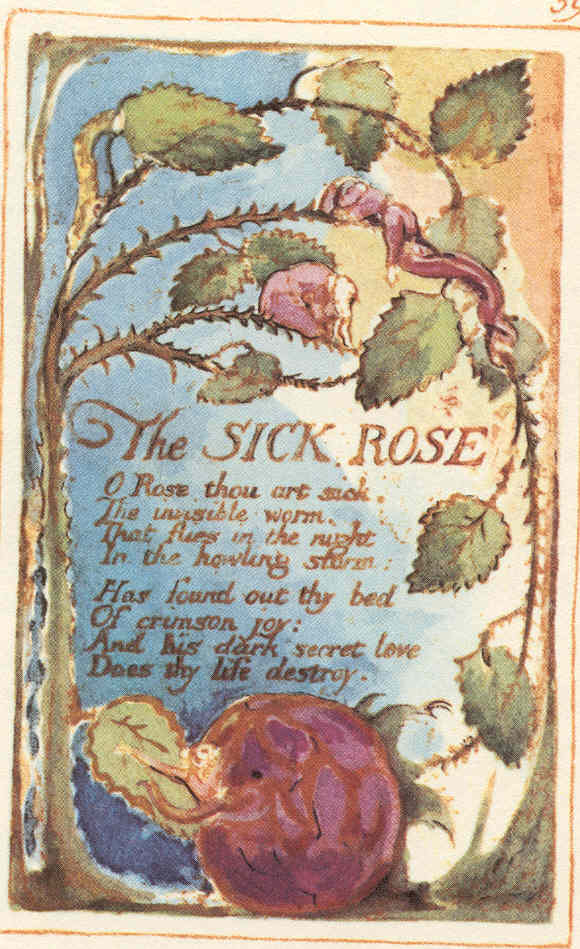 9. In the following poem by 
Elizabeth Barrett Browning, explain how 
the image of the rose for the Victorians 
takes on a different meaning than for the Romantics (Burns’ “Red Red Rose” 
& Blake’s “The Sick Rose”).
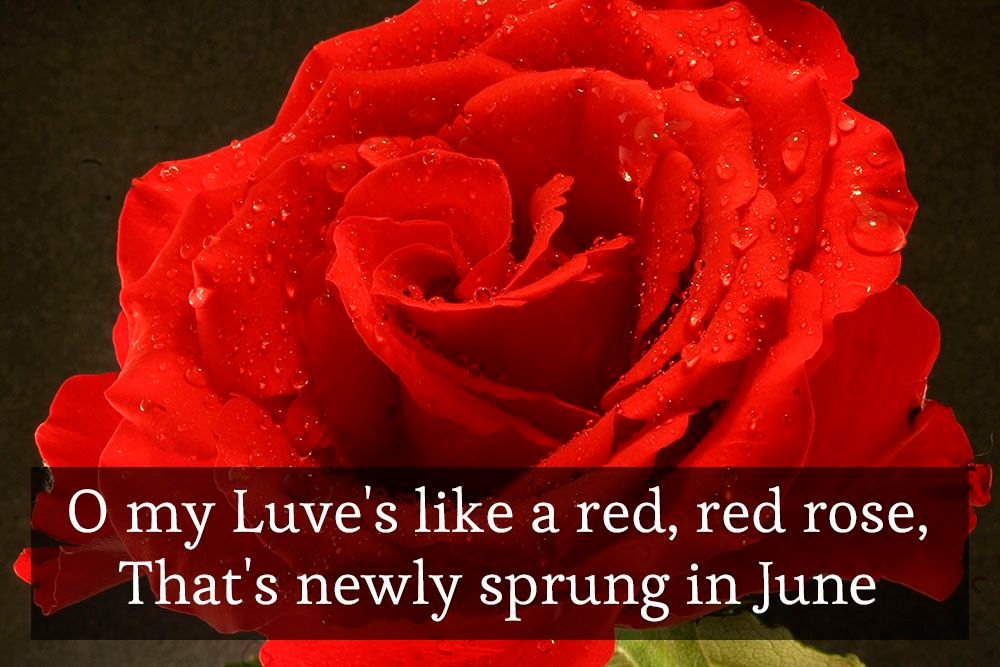 O Rose! who dares to name thee?No longer roseate now, nor soft, nor sweet;But pale, and hard, and dry, as stubble-wheat,---Kept seven years in a drawer---thy titles shame thee.The breeze that used to blow theeBetween the hedgerow thorns, and take awayAn odour up the lane to last all day,---If breathing now,---unsweetened would forego thee.The sun that used to smite thee,And mix his glory in thy gorgeous urn,Till beam appeared to bloom, and flower to burn,
10. So why is Victorian England so obsessed with DEATH?
VictorianNovel vs Poetry
Novel = portraits of difficult lives, love & luck usually won in the end, central moral lesson, John Stuart Mills thought novels come from incidents & events

Poetry = John Stuart Mills thought poems paint human soul & reveal inner feelings, nature matches the mood, more narrative poems but still dramatic monologues, ponder their fate, feeling of smallness & helplessness